Concurrent Data StructuresConcurrent Algorithms 2016
Tudor David


(based on slides by Vasileios Trigonakis)
Data Structures (DSs)
Constructs for efficiently storing and retrieving data
Different types: lists, hash tables, trees, queues, …
Accessed through the DS interface
Depends on the DS type, but always includes
Store an element
Retrieve an element
Element
Set: just one value
Map: key/value pair
Concurrent Data Structures (CDSs)
Concurrently accessed by multiple threads
Through the CDS interface  linearizable operations!

Really important on multi-cores
Used in most software systems
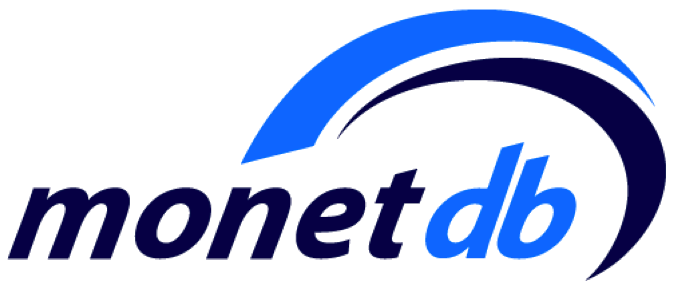 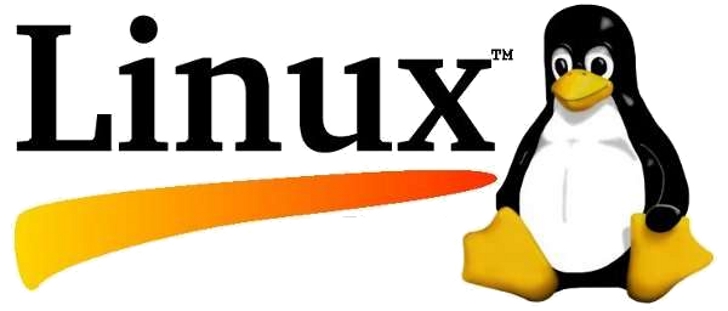 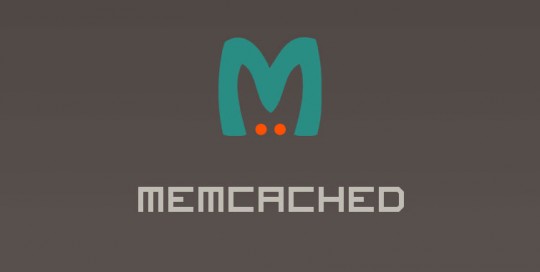 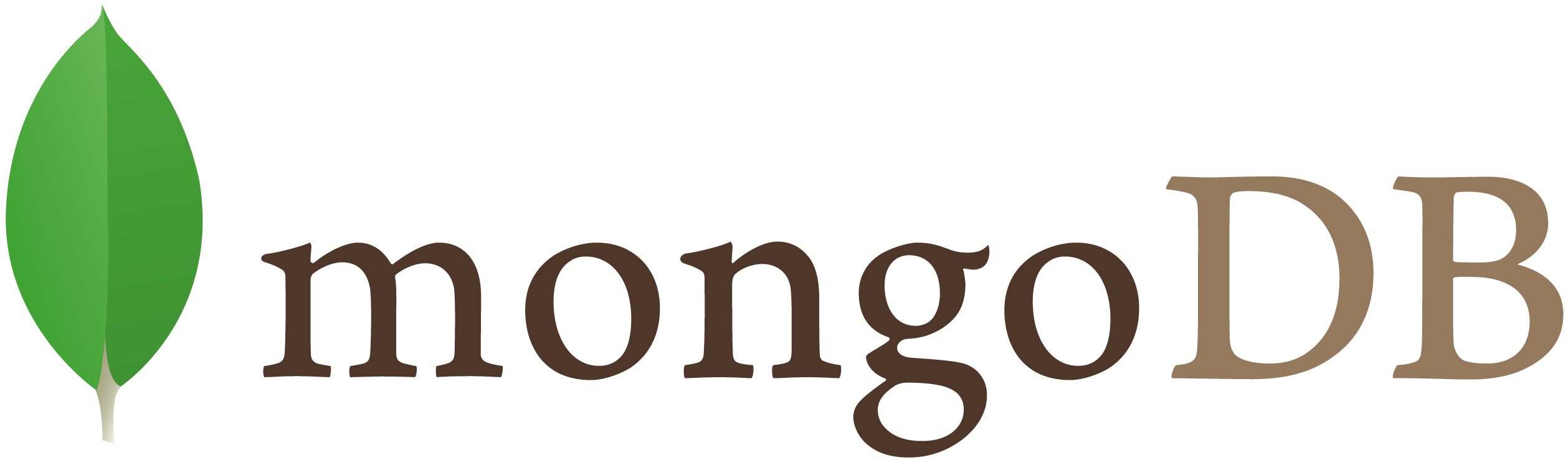 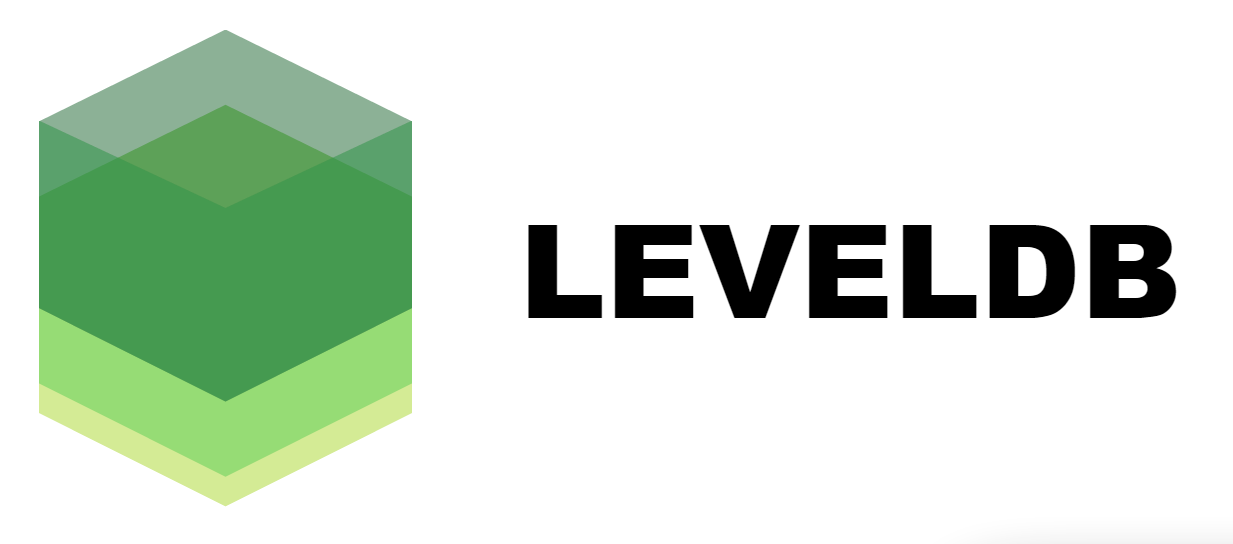 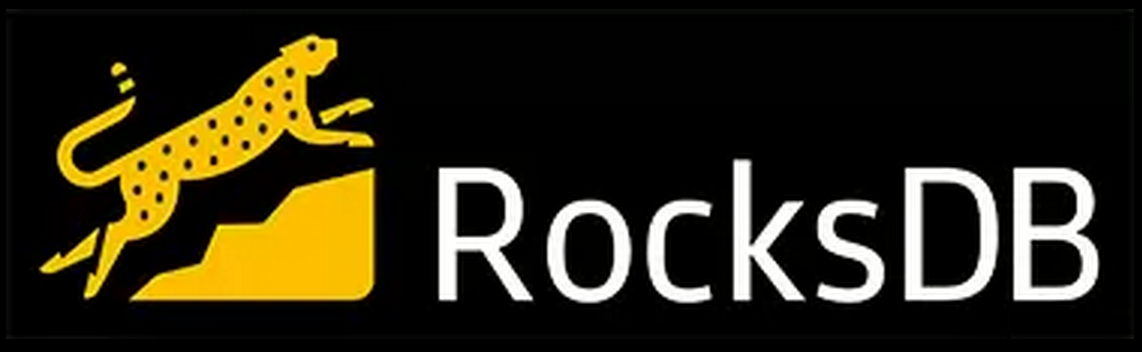 What do we care about in practice?
Progress of individual operations - sometimes
More often:
Number of operations per second (throughput)
The evolution of throughput as we increase the number of threads (scalability)
DS Example: Linked List
delete(6)
1
2
3
5
6
8
4
insert(4)
A sequence of elements (nodes)
Interface
search (aka contains)
insert
remove (aka delete)
struct node
{
  value_t value;
  struct node* next;
};
Search Data Structures
Interface
search
insert
remove
Semantics
read-only
read-only
read-only
read-write
update(k)
updates
parse(k)
modify(k)
search(k)
k
Optimistic vs. Pessimistic Concurrency
20-core Xeon
1024 elements
traverse
traverse
lock
lock
lock
lock
optimistic
pessimistic
(Lesson1) Optimistic concurrency is the only way to get scalability
The Two Problems in Optimistic Concurrency
Concurrency ControlHow threads synchronize their writes to the shared memory (e.g., nodes)
Locks
CAS
Transactional memory
Memory ReclamationHow and when threads free and reuse the shared memory (e.g., nodes)
Garbage collectors
Hazard pointers
RCU
Quiescent states
Tools for Optimistic Concurrency Control (OCC)
RCU: slow in the presence of updates
(also a memory reclamation scheme)
STM: slow in general
HTM: not ubiquitous, not very fast (yet)

Wait-free algorithms: slow in general
(Optimistic) Lock-free algorithms: 
Optimistic lock-based algorithms: 
We either need a lock-free or an optimistic lock-based algorithm
Parenthesis: Target platform
2-socket Intel Xeon E5-2680 v2 Ivy Bridge
20 cores @ 2.8 GHz, 40 hyper-threads
25 MB LLC (per socket)
256GB RAM
c
c
c
c
c
c
c
c
c
c
c
c
c
c
c
c
c
c
c
c
Concurrent Linked Lists – 5% Updates
1024 elements
5% updates
Wait-free algorithm is slow 
Optimistic Concurrency in Data Structures
operation
optimistic prepare
perform
optimistic prepare(non-synchronized)
perform(synchronized)
Pattern
validate(synchronized)
failed
detect conflicting concurrent operations
find insertion spot
validate
Example
linked list
insert
insert
Validation plays a key role in concurrent data structures
Validation in Concurrent Data Structures
Lock-free: atomic operations


marking pointers, flags, helping, …
Lock-based: lock  validate



flags, pointer reversal, parsing twice, …
optimistic prepare
optimistic prepare
failed
lock
validate & perform (atomic ops)
validate
perform
unlock
unlock
failed
Validation is what differentiates algorithms
Let’s design two concurrent linked lists:	A lock-free and a lock-based
Lock-free Sorted Linked List: Naïve
find modification spot
find modification spot
find spot
CAS
CAS
return
Insert
Delete
Search
Is this a correct (linearizable) linked list?
Lock-free Sorted Linked List: Naïve – Incorrect
What is the problem?
Insert involves one existing node;
Delete involves two existing nodes
P1:CAS
P0:CAS
P0: Insert(x)P1: Delete(y)
y
Lost update!
P0: find modification spot
P1: find modification spot
x
How can we fix the problem?
Lock-free Sorted Linked List: Fix
Idea! To delete a node, make it unusable first… 
Mark it for deletion so that
You fail marking if someone changes next pointer;
An insertion fails if the predecessor node is marked.
In other words: delete in two steps
Mark for deletion; and then
Physical deletion
find modification spot
2. CAS(remove)
1. CAS(mark)
Delete(y)
y
1. Failing Deletion (Marking)
P1:CAS(mark)  false
P0:CAS
P0: Insert(x)P1: Delete(y)
y
Upon failure  restart the operation 
Restarting is part of “all” state-of-the-art-data structures
P0: find modification spot
P1: find modification spot
x
1. Failing Insertion due to Marked Node
P1:CAS(remove)
P1:CAS(mark)
P0:CAS  false
P0: Insert(x)P1: Delete(y)
y
Upon failure  restart the operation 
Restarting is part of “all” state-of-the-art-data structures
P0: find modification spot
P1: find modification spot
How can we implement marking?
Implementing Marking (C Style)
Pointers in 64 bit architectures
Word aligned - 8 bit aligned!
next pointer
0
0
0
node
boolean mark(node_t* n)
	uintptr_t unmarked = n->next & ~0x1L;
	uintptr_t marked   = n->next | 0x1L;
	return CAS(&n->next, unmarked, marked) == unmarked;
Lock-free List: Putting Everything Together
Traversal: traverse (requires unmarking nodes)
Search: traverse
Insert: traverse  CAS to insert
Delete: traverse  CAS to mark  CAS to remove

Garbage (marked) nodes
Cleanup while traversing(helping in this course’s terms)
What happers if this CAS fails??
A pragmatic implementation of lock-free linked lists
What is not Perfect with the Lock-free List?
Garbage nodes
Increase path length; and
Increase complexity if (is_marked_node(n)) …
Unmarking every single pointer
Increase complexitycurr = get_unmark_ref(curr->next)
Can we simplify the design with locks?
Lock-based Sorted Linked List: Naïve
lock
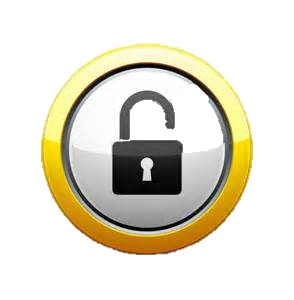 find modification spot
find modification spot
find spot
return
Insert
Delete
Search
lock(target)
lock(predecessor)
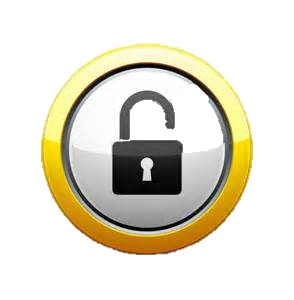 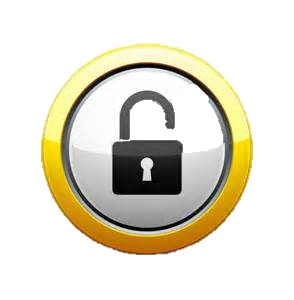 Is this a correct (linearizable) linked list?
Lock-based List: Validate After Locking
validate !pred->marked && pred->next did not change
lock
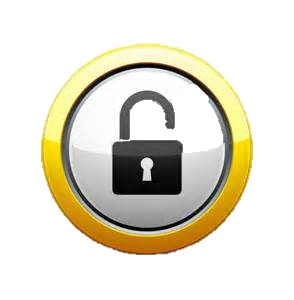 find modification spot
find modification spot
find spot
return
mark(curr)
Insert
Delete
Search
lock(curr)
lock(predecessor)
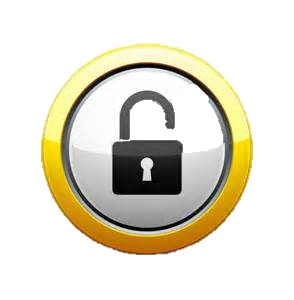 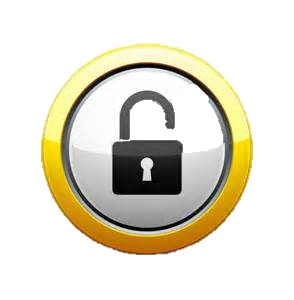 !pred->marked && !curr->marked && pred->next did not change
Concurrent Linked Lists – 0% updates
1024 elements
0% updates
Just because the lock-based is not unmarking!
(Lesson2) Sequential complexity matters  Simplicity 
Optimistic Concurrency Control: Summary
Lock-free: atomic operations


marking pointers, flags, helping, …
Lock-based: lock  validate



flags, pointer reversal, parsing twice, …
optimistic prepare
optimistic prepare
failed
lock
validate & perform (atomic ops)
validate
perform
unlock
unlock
failed
Word of caution: lock-based algorithms
Search data structures   
Queues, stacks, counters, ... 
Memory Reclamation: OCC’s Side Effect
Delete a node  free and reuse this memory
Subset of the garbage collection problem
Who is accessing that memory?
Can we just directly do free(node)?
P0: pointer on x
P1: delete(x)
P0: search
x
P1: free(x)
We cannot directly free the memory! Need memory reclamation
Memory Reclamation Schemes
Reference counting
Count how many references exist on a node
Hazard pointers
Tell to others what exactly you are reading
Quiescent states
Wait until it is certain than no one holds references
Read-Copy Update (RCU)
Quiescent states – The extreme approach
1. Reference Counting
rc_pointer
Pointer + Counter
Dereference: rc_dereference(rc_pointer* rcp)		atomic_increment(&rcp->counter);		return *pointer;
“Release”:rc_release(rc_pointer* rcp)		atomic_decrement(&rcp->counter);
Free: iff counter = 0
counter
pointer
(Lesson3) Readers cannot write on the shared nodes
Bad bad bad idea: Readers write on shared nodes!
2. Hazard pointers (1/2)
Reference counter  property of the node
Hazard pointer  property of the thread
A Multi-Reader Single-Writer (MRSW) register
Protect: hp_protect(node* n)		hazard_pointer* hp = hp_get(n);		hp->address = n;
Release: hp_release(hazard_pointer* hp)		hp->address = NULL;
hazard_pointer
address
Depends on the data structure type
2. Hazard pointers (2/2)
Free memory x
Collect all hazard pointers
Check if x is accessed by any thread
If yes, buffer the free for later
If not, free the memory
Buffering the free is implementation specific

+ lock-free 
- not scalable
hazard_pointer
address
O(data structure size) hazard pointers hp_protect
3. Quiescent States
Keep the memory until it is certain it is not accessed
Can be implemented in various ways
Example implementation search / insert / delete	qs_unsafe();		I’m accessing shared data	…	qs_safe();			I’m not accessing shared data	return …
The data written in qs_[un]safe must be local-mostly
3. Quiescent States: qs_[un]safe Implementation
List of “thread-local” (mostly) counters


qs_state (initialized to 0)
even : in safe mode (not accessing shared data)
odd : in unsafe mode
qs_safe / qs_unsafe	qs_state++;
(id = y)qs_state
(id = 0)qs_state
(id = x)qs_state
How do we free memory?
3. Quiescent States: Freeing memory
List of “thread-local” (mostly) counters


Upon qs_free: Timestamp memory (vector_ts)
Can do this for batches of frees
Safe to reuse the memoryvector_tsnow >> vector_tsmem
(id = y)qs_state
(id = 0)qs_state
(id = x)qs_state
for t in thread_ids
  if (vts_mem[t] is odd &&   vts_now[t] = vts_mem[t])
	return false;
return true;
How do the schemes we have seen perform?
Hazard Pointers vs. Quiescent States
1024 elements0% updates
Quiescent-state reclamation is as fast as it gets
4. Read-Copy Update (RCU)
Quiescent states at their extreme
Deletions wait all readers to reach a safe state
Introduced in the Linux kernel in ~2002
More than 10000 uses in the kernel!
(Example) Interface
rcu_read_lock (= qs_unsafe)
rcu_read_unlock (= qs_safe)
synchronize_rcu  wait all readers
4. Using RCU
Delete… physical deletion of xsynchronize_rcu()free(x)
Search / Traversercu_read_lock()…  rcu_read_unlock()


+ simple
+ read-only workloads
- bad for writes
Memory Reclamation: Summary
How and when to reuse freed memory
Many techniques, no silver bullet
Reference counting
Hazard pointers
Quiescent states
Read-Copy Update (RCU)
Summary
Concurrent data structures are very important
Optimistic concurrency necessary for scalability
Only recently a lot of active work for CDSs
Memory reclamation is
Inherent to optimistic concurrency;
A difficult problem;
A potential performance/scalability bottleneck